Master 1 Génie Logiciel
M 521Web
Bootstrap
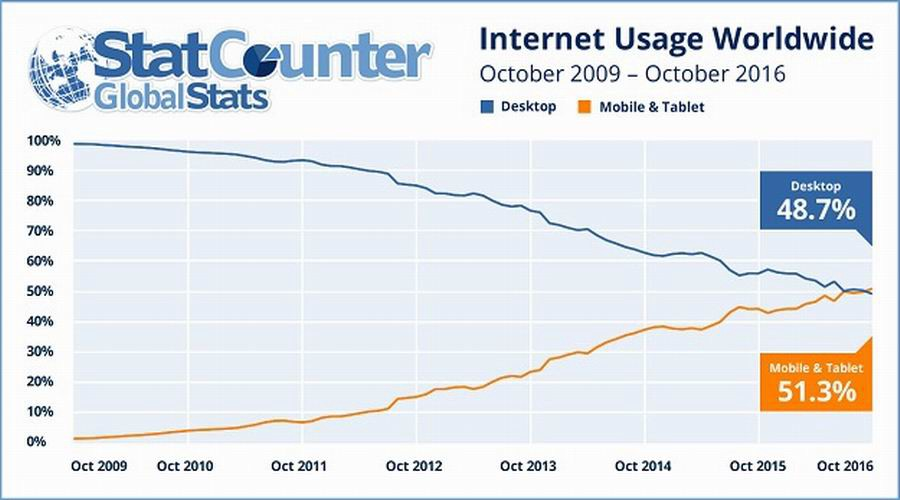 Framework
Un framework est un ensemble de composants structurés qui sert à créer les bases et à organiser le code informatique pour faciliter le travail des programmeurs, que ce soit en terme de productivité ou de simplification de la maintenance. 
Il en existe plusieurs pour Java, Python, Ruby, PHP…
Frameworks côté serveur (backend en anglais)
Frameworks côté client ( frontend en anglais)
C’est quoi Bootstrap
Un système de grille avec 4 tailles différentes.
Un CSS de base comprenant un style standard pour les formulaires, boutons, images, titres, menues de navigation, etc.
Composants basés sur jQuery comprennent des menus déroulants, infobulles, alertes, carrousel d'images, etc.
Icônes (police de caractères) pour incorporer des images vectorielles ( 180 icônes distribuées avec Bootstrap)
Distribué sous une licence MIT
Responsive Design
Bootstrap donne la capacité de créer la mise en page responsive avec beaucoup moins d'efforts
Responsive Design modifie la mise en page (et un peu de contenu) pour les différentes tailles d'écran, tels que les grands écrans, mobiles, tablettes, etc.
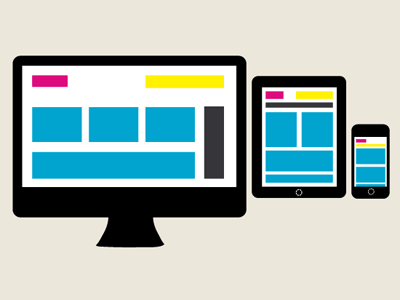 Quelques exemples
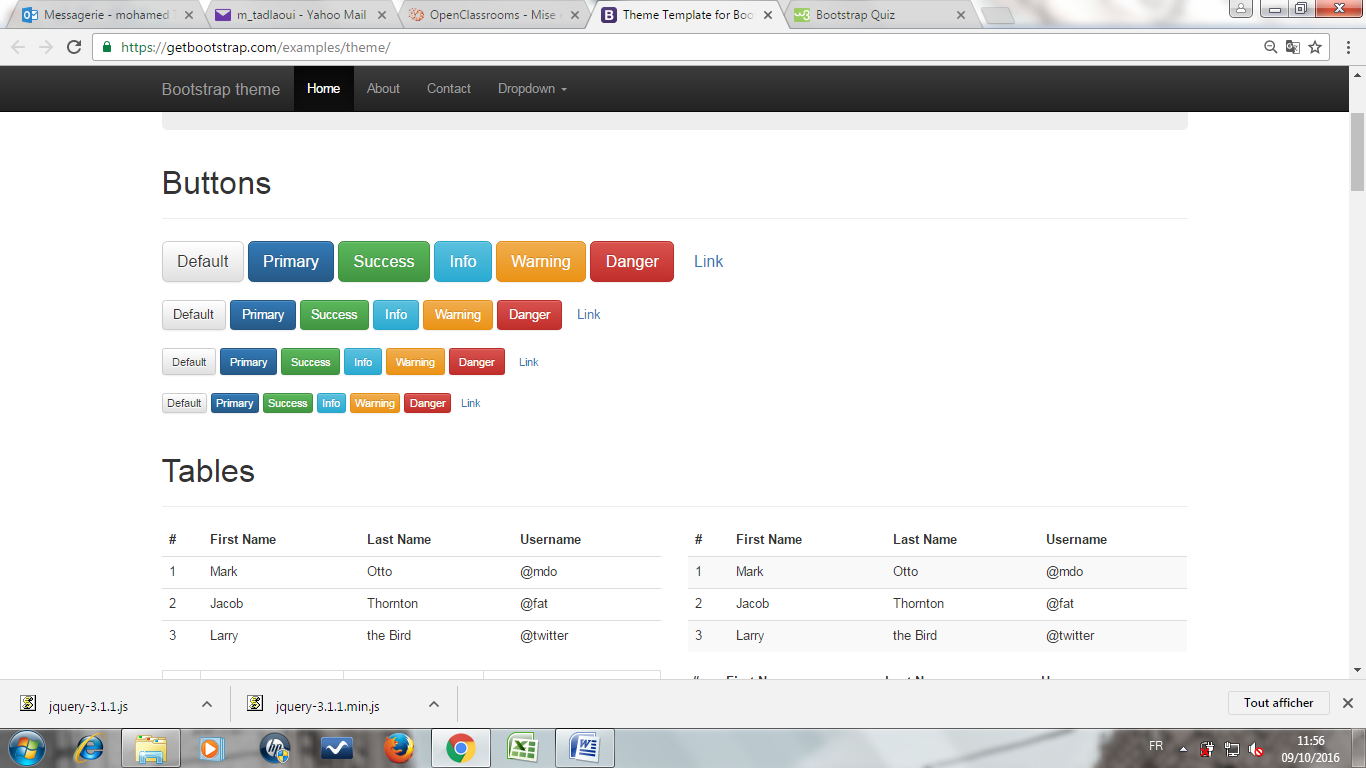 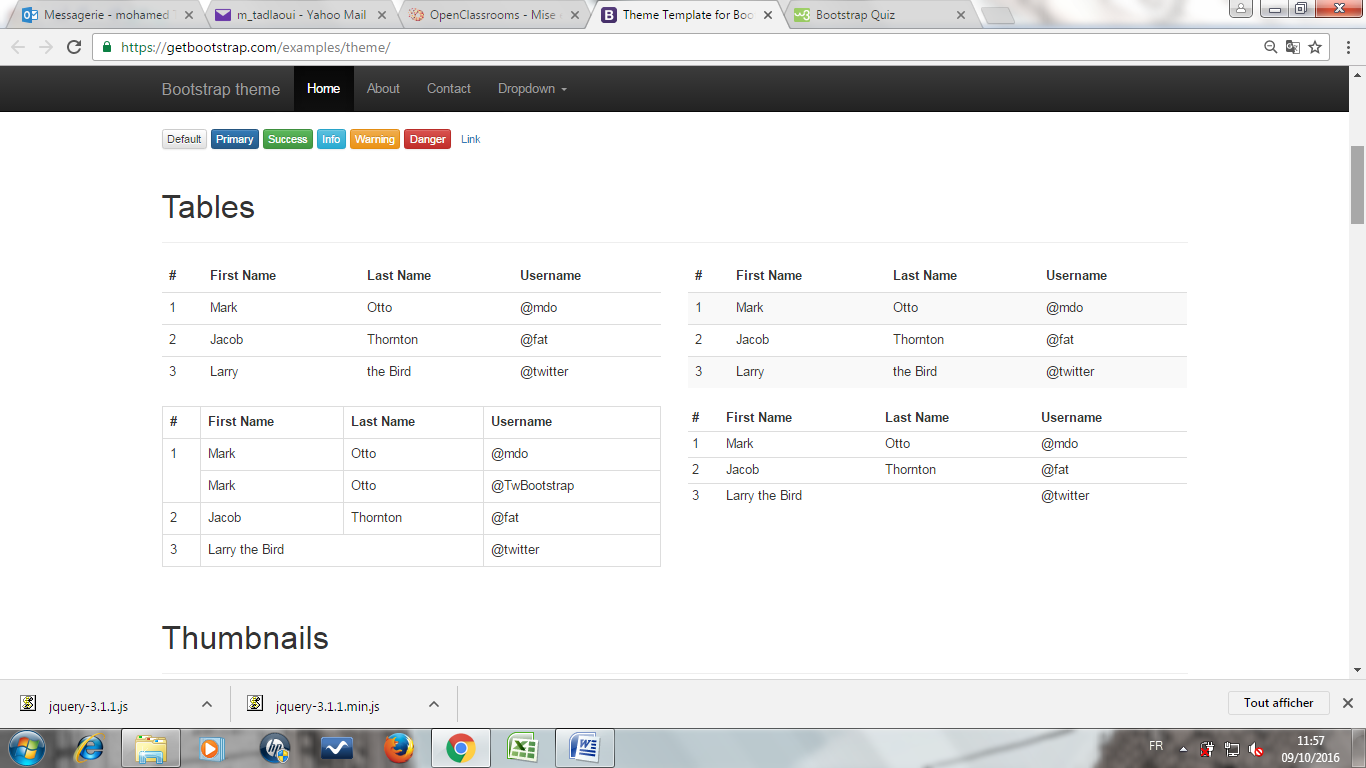 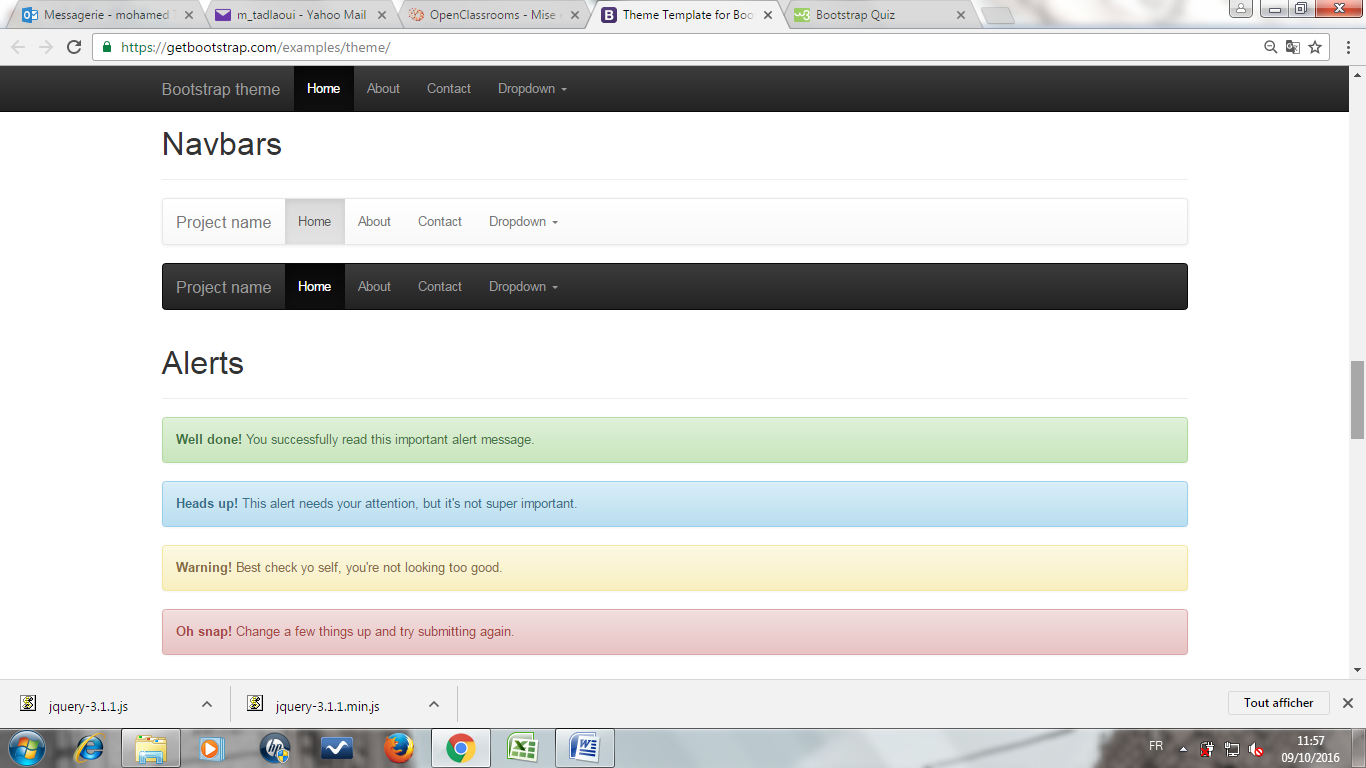 Quelques exemples
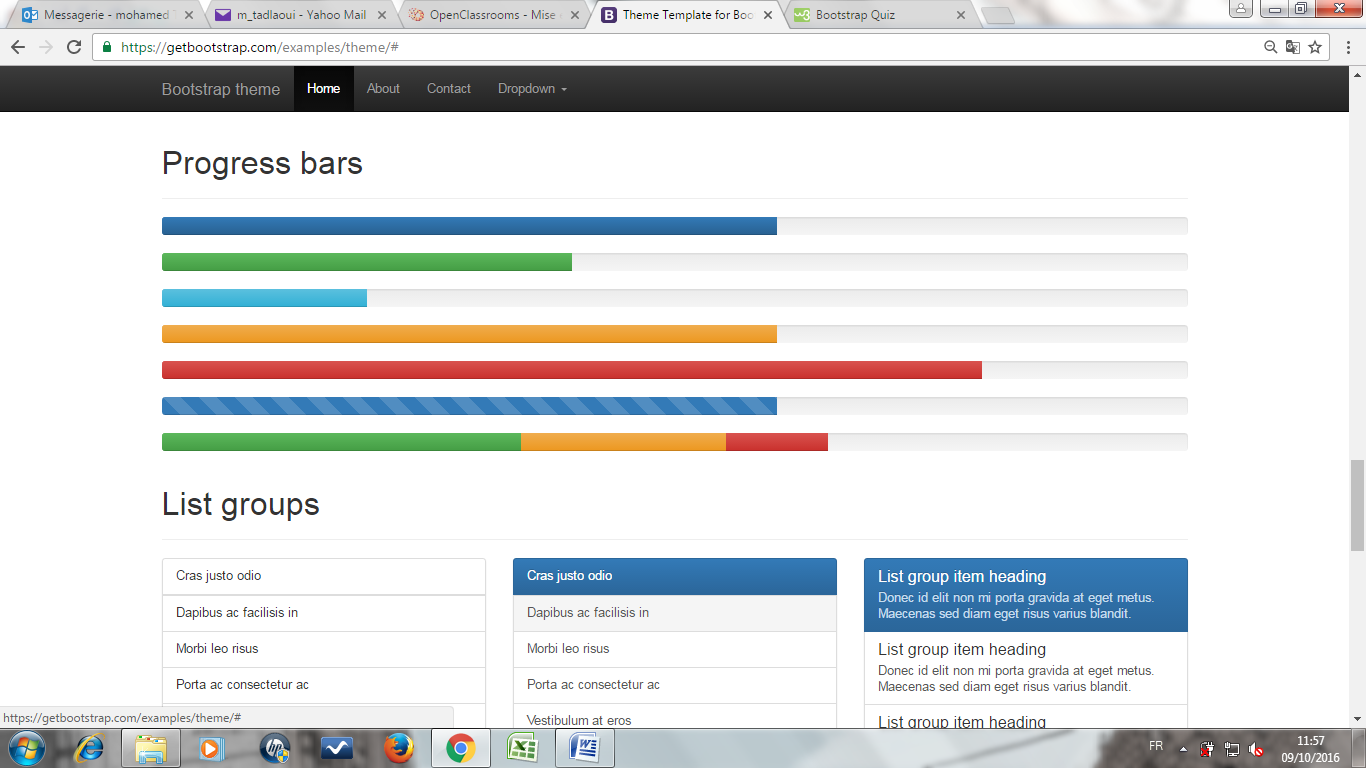 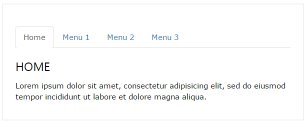 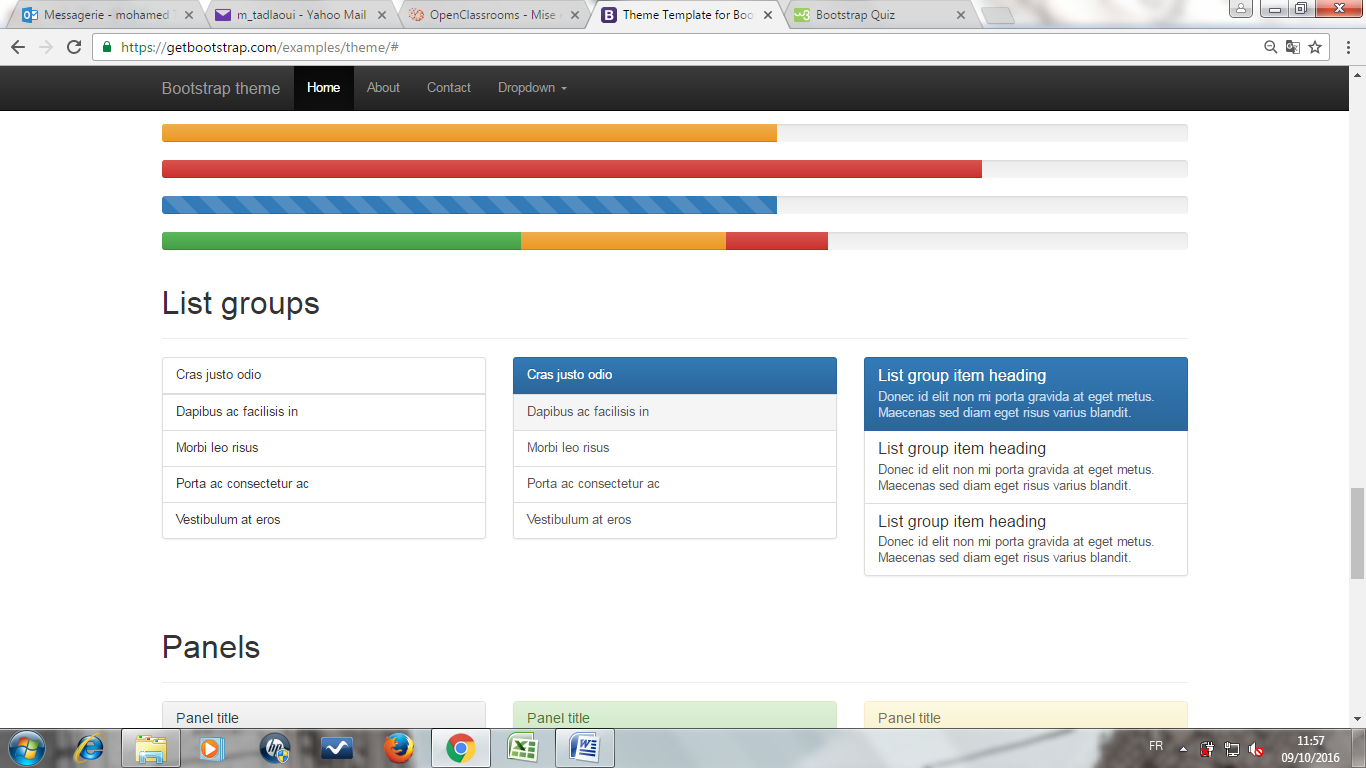 Installation de Bootstrap
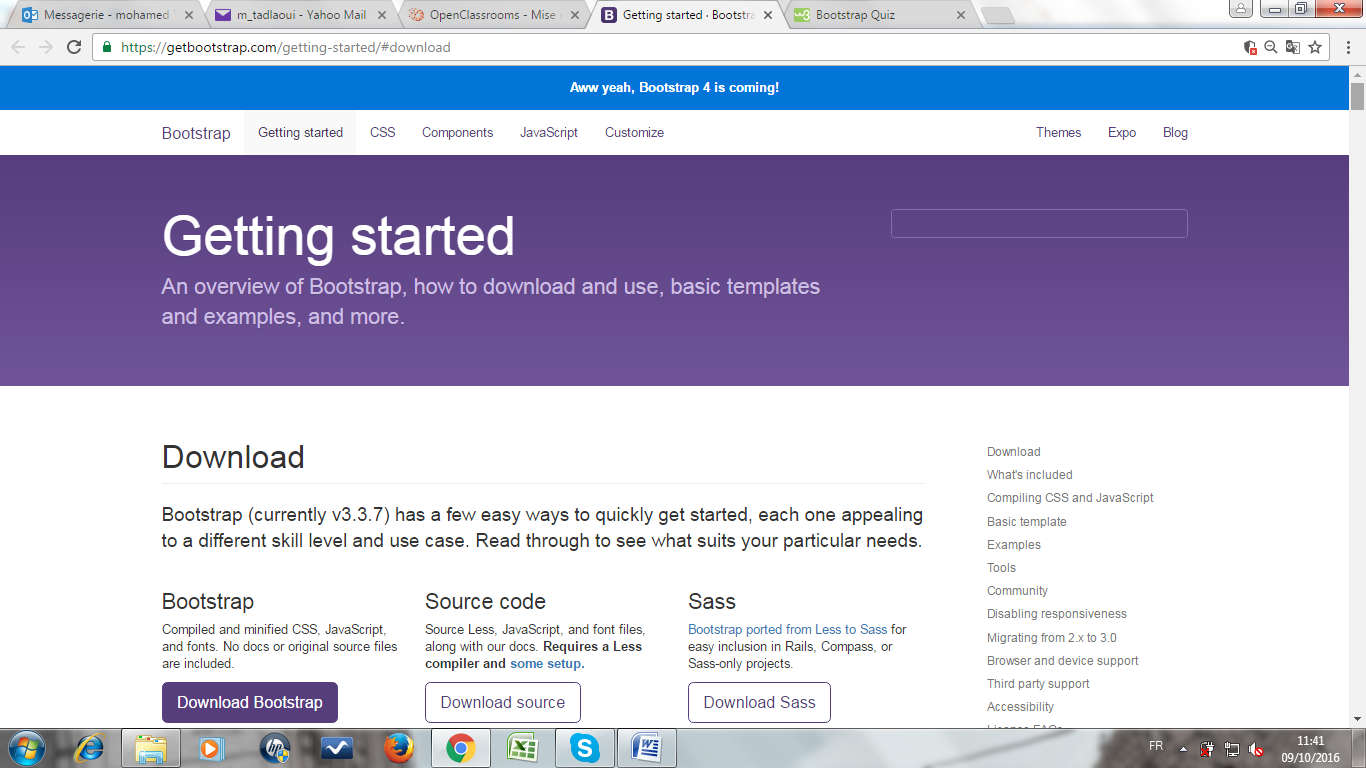 Installation de Bootstrap
bootstrap.css comporte les classes de base de Bootstrap 
bootstrap.min.css comporte les mêmes classes de base que bootstrap.css mais est compressé 
bootstrap-theme.css contient des règles de styles particulières pour créer un thème spécifique pour Bootstrap 
bootstrap-theme.min.css est identique à bootstrap-theme.css mais est compressé 
glyphicons-halflings-regular.svg comporte la collection d'icônes au format svg 
glyphicons-halflings-regular.ttf comporte la collection d'icônes au format ttf 
glyphicons-halflings-regular.woff comporte la collection d'icônes au format woff 
glyphicons-halflings-regular.eot comporte la collection d'icônes au format eot 
bootstrap.js contient le code JavaScript des composants de Bootstrap 
bootstrap.min.js contient le même code JavaScript mais est compressé
Installation de Bootstrap
Les .min sont épurés des commentaires et compressés pour les alléger et accélérer ainsi leur chargement
Pendant la phase de développement, il est intéressant de pouvoir naviguer dans le code de Bootstrap, il faut donc mettre les fichiers non compressés
Lorsque le site est en ligne, on ne s’inquiète plus du code et seule compte la vitesse de chargement, il faut donc cette fois utiliser les versions compressées (min)
Installation de Bootstrap
Déclarer le fichier bootstrap.min.css (ou bootstrap.css) dans l'en-tête de la page web
<head>
   <link href="bootstrap/css/bootstrap.min.css" rel="stylesheet">
</head>
Référencer la librairie de Bootstrap ainsi que jQuery si le site utilise des composants Javascript
<script src="bootstrap/js/jquery.js"></script>
<script src="bootstrap/js/bootstrap.min.js"></script>
Si le site utilise un CDN « Content delivery network » (réseau de serveurs qui met à disposition des librairies), l'installation est simplifiée
<link href="https://maxcdn.bootstrapcdn.com/bootstrap/3.3.1/css/bootstrap.min.css" rel="stylesheet">
<script src="https://code.jquery.com/jquery-1.11.2.min.js"></script>
<script src="https://maxcdn.bootstrapcdn.com/bootstrap/3.3.1/js/bootstrap.min.js"></script>
Les grilles
Organisation spatiale des pages web
Une bannière ? 
Un espace pour un menu à gauche ou en haut ? 
Des blocs sur l’un des côtés pour recevoir certaines fonctionnalités comme la connexion? 
Un bas de page ?
Placer les éléments sur la grille
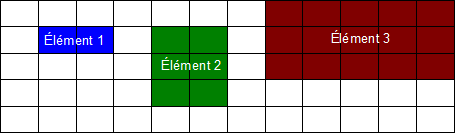 Les grilles
Une grille est composée de rangées (row) et de colonnes (col)


La grille de Bootstrap
Le découpage en colonnes est une division en pourcentage de la largeur de la fenêtre de visualisation
Les rangées ont la hauteur de leurs contenus
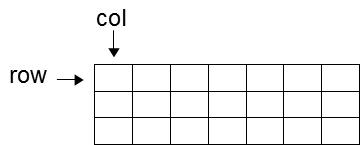 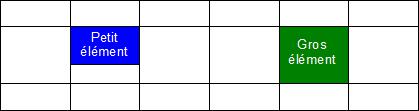 Les grilles
Il faut définir les rangées ensuite les colonnes
Il existe au maximum 12 colonnes
Bootstrap 3 dispose de quatre batteries de 12 classes
col-xs-1 ou col-sm-1 ou col-md-1 ou col-lg-1
col-xs-2 ou col-sm-2 ou col-md-2 ou col-lg-2
...
col-xs-12 ou col-sm-12 ou col-md-12 ou col-lg-12
Exemple de responsive design
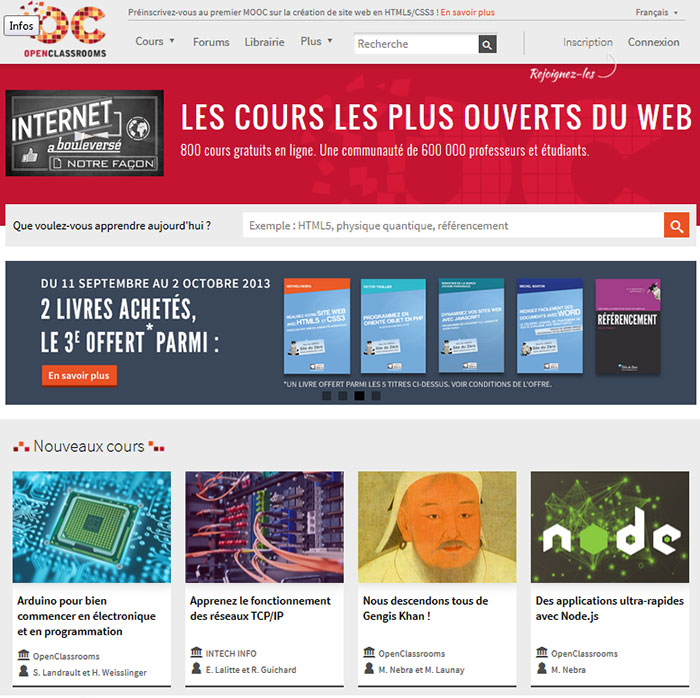 Exemple de responsive design
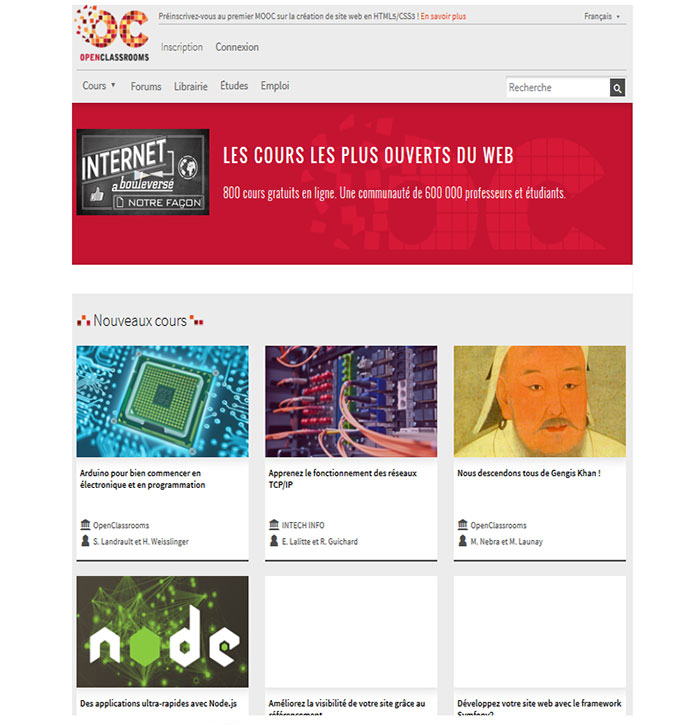 Exemple de responsive design
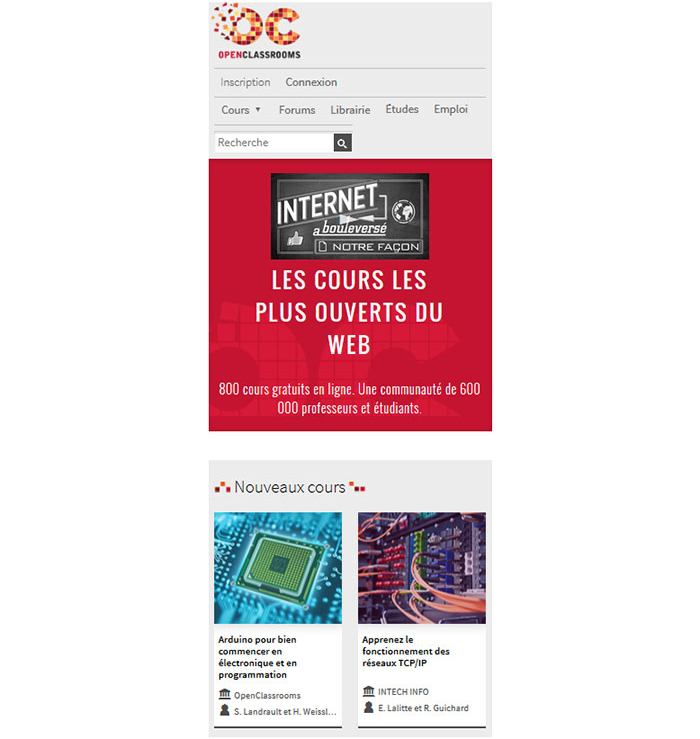 Empilement ou réduction ?
Pour ne pas réduire les éléments au risque de les rendre illisibles, Bootstrap :
les empile petit à petit quand la fenêtre devient plus étroite
ou supprime des éléments pas vraiment utiles
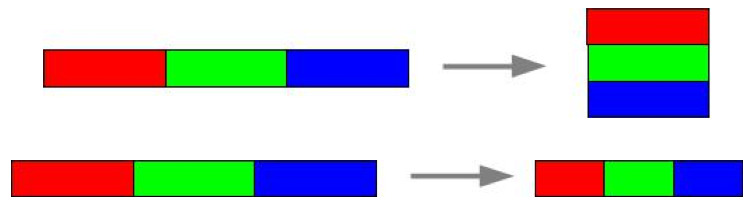 Médias et classes col-*Bootstrap 3
Bootstrap 3 considère 4 sortes de médias
les petits, genre smartphones (moins de 768 pixels)
les réduits, genre tablettes (moins de 992 pixels)
les écrans moyens (moins de 1200 pixels) 
les grands écrans (plus de 1200 pixels)










xs pour extra small, sm pour small, md pour medium et lg pour large.
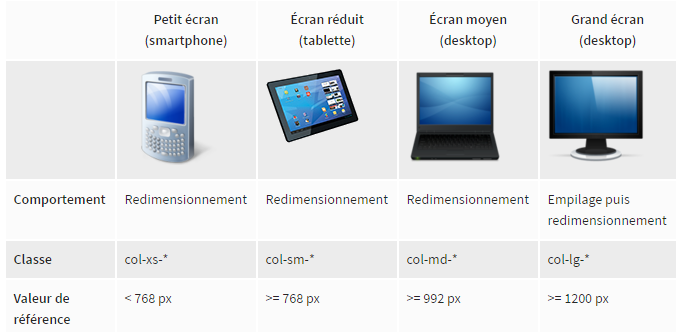 Médias et classes col-*Bootstrap 4
Bootstrap 4 considère un système de grilles à 5 classes
.col- (extra small devices - < 576px)
.col-sm- (small devices - >= 576px)
.col-md- (medium devices - >= 768px)
.col-lg- (large devices - >=  992px)
.col-xl- (xlarge devices - >=  1200px)
Exemple 1 de grille
un élément de 4 colonnes de large à coté d’un élément de 8 colonnes de large sur un smartphone

<div class="row">
  <div class="col-4">Largeur 4</div>
  <div class="col-8">Largeur 8</div>
</div>
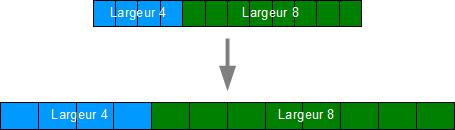 Exemple 2 de grille
Même exemple sur une tablette

<div class="row">
  <div class="col-sm-4">Largeur 4</div>
  <div class="col-sm-8">Largeur 8</div>
</div>
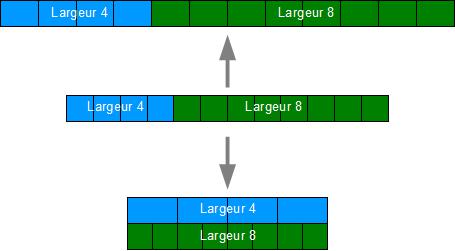 Exemple 3 de grille
Même exemple sur un grand écran

<div class="row">
  <div class="col-lg-4">Largeur 4</div>
  <div class="col-lg-8">Largeur 8</div>
</div>
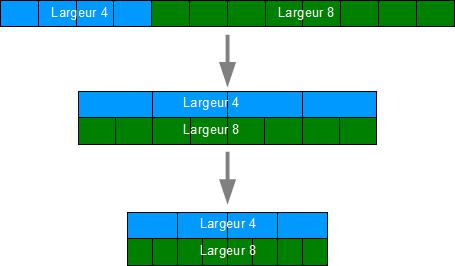 Une seule rangée
<!DOCTYPE html>
<html>
  <head>
    <link href="assets/css/bootstrap.css" rel="stylesheet">
    <link href="assets/css/tuto.css" rel="stylesheet">
  </head>
  <body>
    <div class="container">
      <div class="row">
        <div class="col-lg-4">4 colonnes</div>
        <div class="col-lg-8">8 colonnes</div>
      </div>
    </div>
  </body>
</html>
body {
  padding-top: 10px;
}
[class*="col-"], footer {
  background-color: lightgreen;
  border: 2px solid black;
  border-radius: 6px;
  line-height: 40px;
  text-align: center;
}
tuto.css
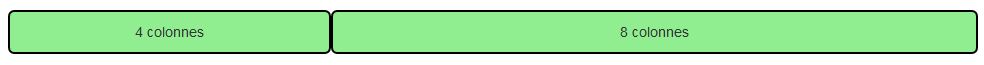 Plusieurs rangées
<!DOCTYPE html> 
<html> 
<head> 
<link href="assets/css/bootstrap.css" rel="stylesheet"> 
<link href="assets/css/tuto.css" rel="stylesheet"> 
</head> 
<body> 
<div class="container"> 
<div class="row"> 
<div class="col-lg-1">1 col</div> 
<div class="col-lg-2">2 colonnes</div> 
<div class="col-lg-3">3 colonnes</div> 
<div class="col-lg-6">6 colonnes</div> 
</div> 
<div class="row"> 
<div class="col-lg-12">12 colonnes</div> 
</div> 
<div class="row"> 
<div class="col-lg-4">4 colonnes</div> 
<div class="col-lg-8">8 colonnes</div> 
</div> 
</div> 
</body> 
</html>
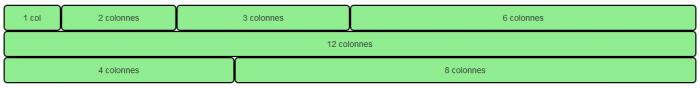 Sauter des colonnes
<!DOCTYPE html> 
< <!DOCTYPE html>
<html>
  <head>
    <link href="assets/css/bootstrap.css" rel="stylesheet">
    <link href="assets/css/tuto.css" rel="stylesheet">
  </head>
  <body>
    <div class="container">
      <div class="row">
        <div class="col-lg-3">3 colonnes</div>
        <div class="col-lg-6">6 colonnes</div>
        <div class="col-lg-3">3 colonnes</div>
      </div>
      <div class="row">
        <div class="col-lg-3">3 colonnes</div>
        <div class="col-lg-offset-6 col-lg-3">3 colonnes</div>
      </div>
    </div>
  </body>
</html>
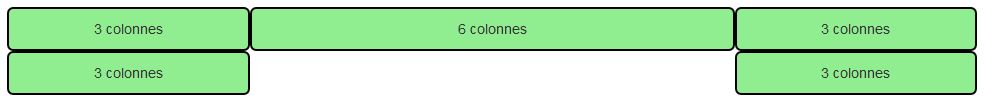 Imbrications d’éléments
<!DOCTYPE html>
<html>
  <head>
    <link href="assets/css/bootstrap.css" rel="stylesheet">
    <link href="assets/css/tuto.css" rel="stylesheet">
  </head>
  <body>
    <div class="container">
      <div class="row">
        <div class="col-lg-8">8 colonnes
          <div class="row">
            <div class="col-lg-3">3 colonnes</div>
            <div class="col-lg-6">6 colonnes</div>
            <div class="col-lg-3">3 colonnes</div>
          </div>
        </div>
      </div>
    </div>
  </body>
</html>
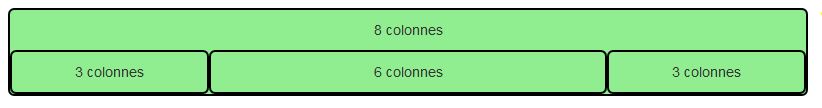 Imbrication complexe avec des sauts de colonnes
<div class="container">
  <div class="row">
    <div class="col-md-12">Premier niveau avec 12 colonnes
    <div class="row">
      <div class="col-md-8">Second niveau avec 8 colonnes
      <div class="row">
        <div class="col-md-4">Troisième niveau avec 4 colonnes</div>
        <div class="col-md-6 col-md-offset-2">Troisième niveau avec 6 colonnes
        <div class="row">
          <div class="col-md-3 col-md-offset-1">Quatrième niveau avec 3 colonnes</div>
          <div class="col-md-5 col-md-offset-1">Quatrième niveau avec 5 colonnes</div>
        </div>
        </div>
      </div>
      </div>
      <div class="col-md-4">Second niveau avec 4 colonnes</div>
    </div>
  </div>
</div>
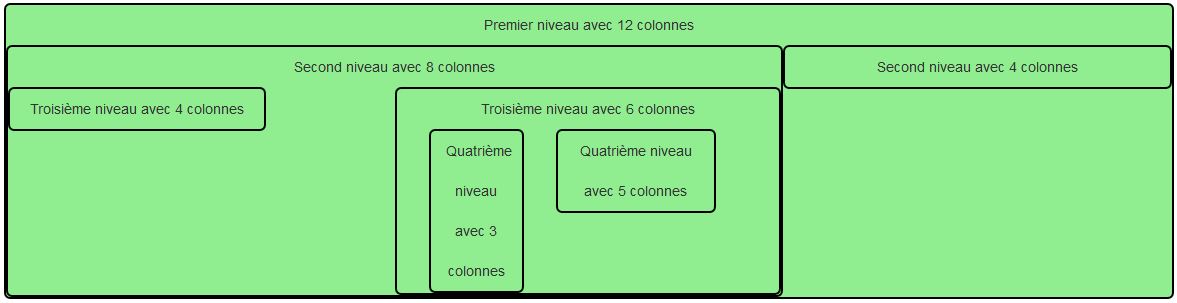 Une mise en page simple
<!DOCTYPE html>
<html>
  <head>
    <link href="assets/css/bootstrap.css" rel="stylesheet">
    <link href="assets/css/tuto.css" rel="stylesheet">
  </head>
  <body>
    <div class="container">
      <header class="row">
        <div class="col-lg-12">
          Entete
        </div>
      </header>
      <div class="row">
        <nav class="col-lg-2">
          Menu
        </nav>
        <section class="col-lg-10">
          Section
        </section>
      </div>
      <footer class="row">
          Pied de page
      </footer>
    </div>
  </body>
</html>
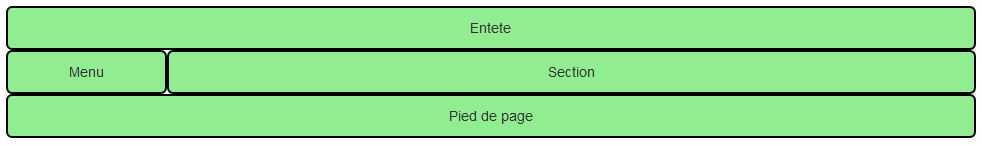 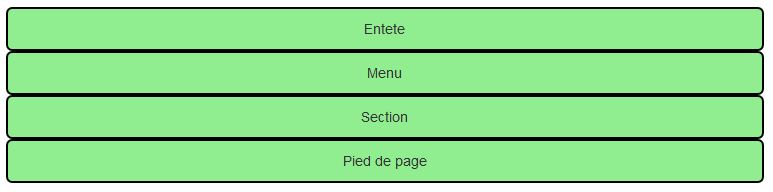 Show / Hide
Show/hide for breakpoint and down:
Invisible < sm :     d-none d-sm-block
Invisible < md :     d-none d-md-block
Invisible < lg :     d-none d-lg-block
Invisible < xl : d-none d-xl-block
Invisible              :   d-none
Show / Hide
Show/hide for breakpoint and up:
Invisible >= xs : d-none
Invisible >= sm : d-sm-none
Invisible >= md : d-md-none
Invisible >= lg : d-lg-none
Invisible >= xl :  d-xl-none
Show / Hide
Show/hide only for a single breakpoint:

Invisible = xs : d-none d-sm-block
Invisible = sm : d-block d-sm-none d-md-block
Invisible = md : d-block d-md-none d-lg-block
Invisible = lg : d-block d-lg-none d-xl-block
Invisible = xl : d-block d-xl-none
Visible   = xs : d-block d-sm-none
Visible   = sm : d-none d-sm-block d-md-none
Visible   = md : d-none d-md-block d-lg-none
Visible   = lg : d-none d-lg-block d-xl-none
Visible   = xl : d-none d-xl-block
Tables
.table ajoute un style basic à un tableau
.table-striped colore les lignes impaires d’un tableau
.table-bordered donne une bordure au tableau
.table-hover change la couleur d’une ligne au passage de la sourie
.table-dark permet l’affichage du tableau avec un fond noir
Exemple : <table class="table table-striped table-hover">…
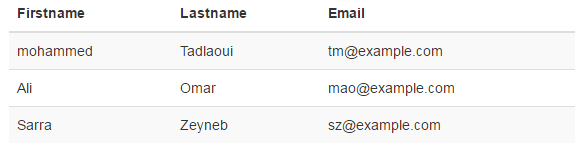 Images
.rounded permet d’ajouter des cotés arrondis à une image
.rounded-circle affiche l’image sous forme de cercle
.img-thumbnail met l’image sous forme de timbre
.img-fluid rend l’image responsive à l’élément parent
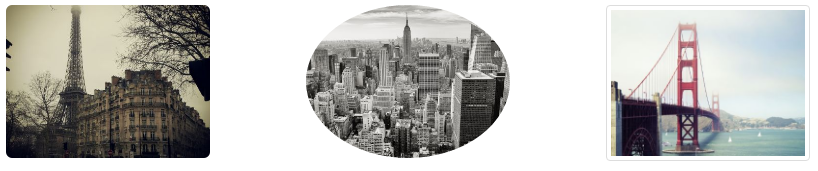 Alertes
<div class="alert alert-success">  <strong>Success!</strong> Indicates a successful or positive action.
</div>
<div class="alert alert-info">  <strong>Info!</strong> Indicates a neutral informative change or action.
</div>
<div class="alert alert-warning">  <strong>Warning!</strong> Indicates a warning that might need attention.
</div>
<div class="alert alert-danger">  <strong>Danger!</strong> Indicates a dangerous or potentially negative action.
</div>
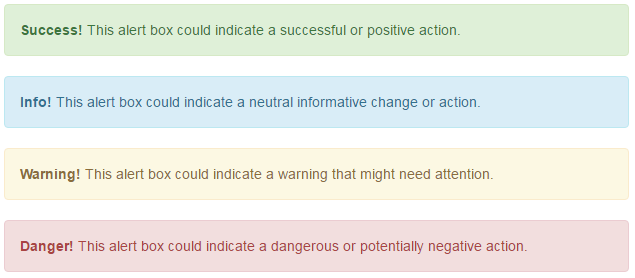 Boutons
<button type="button" class="btn btn-primary">Primary</button><button type="button" class="btn btn-success">Success</button><button type="button" class="btn btn-info">Info</button><button type="button" class="btn btn-warning">Warning</button><button type="button" class="btn btn-danger">Danger</button><button type="button" class="btn btn-link">Link</button>


.disabled désactive un bouton
.btn-lg .btn-sm pour définir la taille d’un bouton
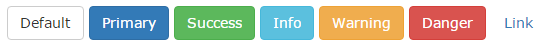 Icones
Sur Bootstrap 3:
<p>
    <button type="button" class="btn btn-info">
      <span class="glyphicon glyphicon-search"></span> Search
    </button>
  </p>
  <p><span class="glyphicon glyphicon-print"></span></p>

Boostrap 4 n'intègre pas une bibliothèque d'icones
<link rel="stylesheet" href="https://use.fontawesome.com/releases/v5.7.0/css/all.css" integrity="sha384-lZN37f5QGtY3VHgisS14W3ExzMWZxybE1SJSEsQp9S+oqd12jhcu+A56Ebc1zFSJ" crossorigin="anonymous">
…
<button type="button" class="btn btn-danger btn-lg"><span class="fas fa-cloud"></span> Danger</button>
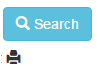 Menus
<nav class="navbar navbar-expand-sm bg-dark navbar-dark">
  <a class="navbar-brand" href="#">Logo</a>
  <ul class="navbar-nav">
    <li class="nav-item">
      <a class="nav-link" href="#">Lien 1</a>
    </li>
    <li class="nav-item">
      <a class="nav-link" href="#">Lien 2</a>
    </li>
    <li class="nav-item">
      <a class="nav-link" href="#">Lien 3</a>
    </li>
  </ul>
</nav>
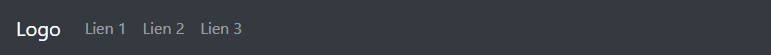 Sources
https://openclassrooms.com/courses/prenez-en-main-bootstrap
http://www.w3schools.com/bootstrap